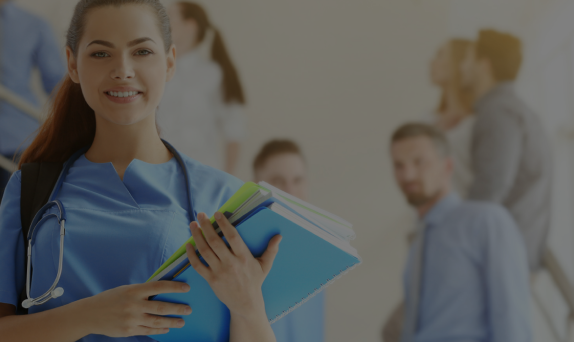 Платформа «Академия доктора» — это: 
обучение в удобное для вас время; двусторонняя обратная связь с автором курса.
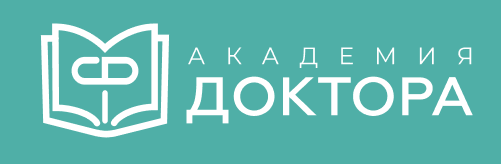 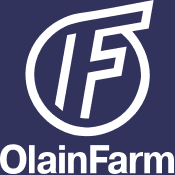 Платформа создана совместнос Ассоциацией Молодых Медицинских Специалистов.
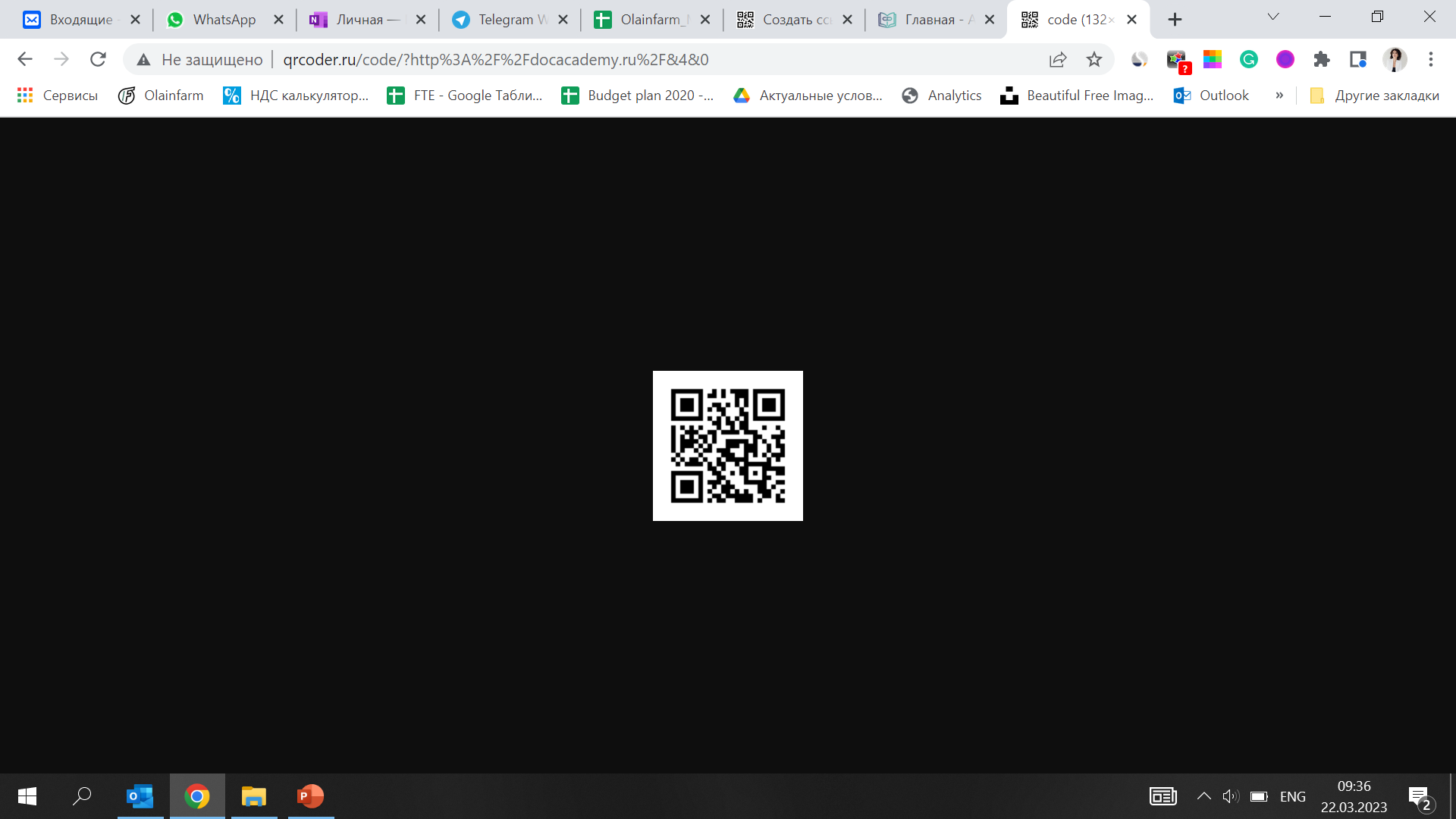 Отсканируйте QR-код для перехода на сайт https://docacademy.ru/
На портале вы найдете:
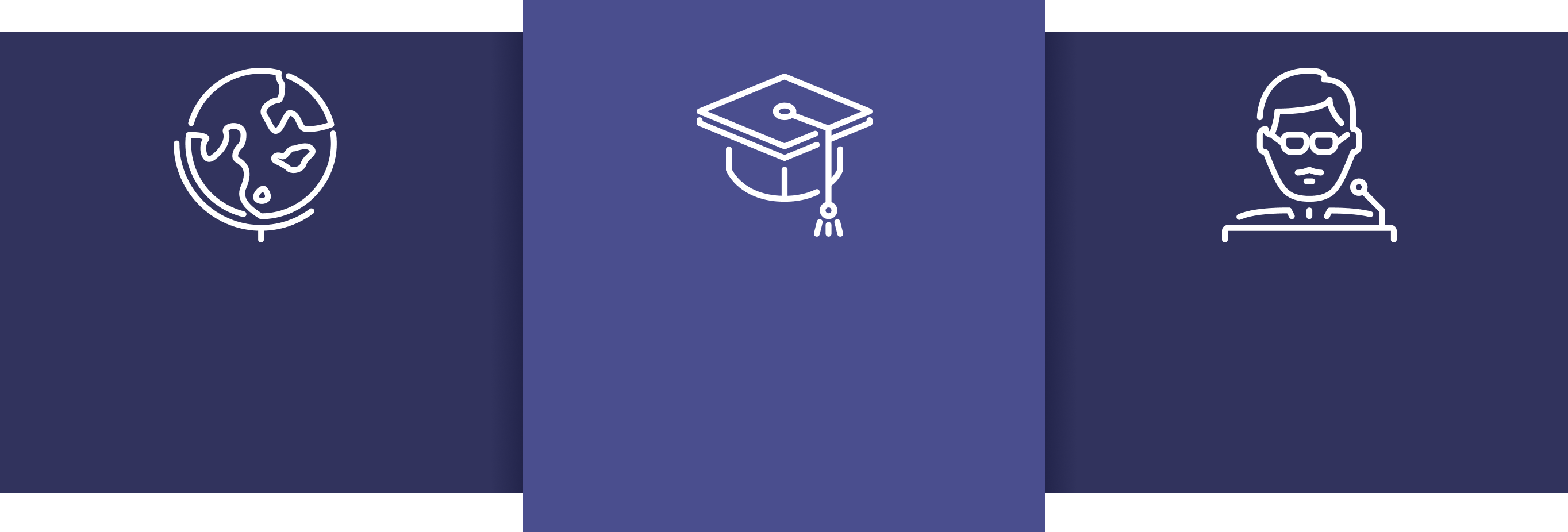 Вебинары и статьи 
от экспертов
Обучающие 
курсы
Разбор клинических случаев
Сведения о диагностике и лечении болезней, с которыми вы постоянно сталкиваетесь на работе.
Помогут глубоко вникнуть в проблему и узнать о мировых подходах к различным патологиям.
Инструмент позволит вам применять современные подходы 
и в своей практике при встрече 
с подобными патологиями.